HIV Prevention (PrEP)Prevention is Key in Decreasing HIV
Harry Rosado-Santos, MD, FACP, AAHIVM
Associate Professor (clinical), University of Utah
Last Updated: Jul 2021
Land Acknowledgement
We acknowledge that this land, which is named for the Ute Tribe, is the traditional and ancestral homeland of the Shoshone, Paiute, Goshute, and Ute Tribes. We recognize and respect the enduring relationship that exists between many Indigenous peoples and their traditional homelands. 
We respect the sovereign relationship between tribes, states, and the federal government, and we affirm our commitment to a partnership with Native Nations and Urban Indian communities through research, education, and community outreach activities.
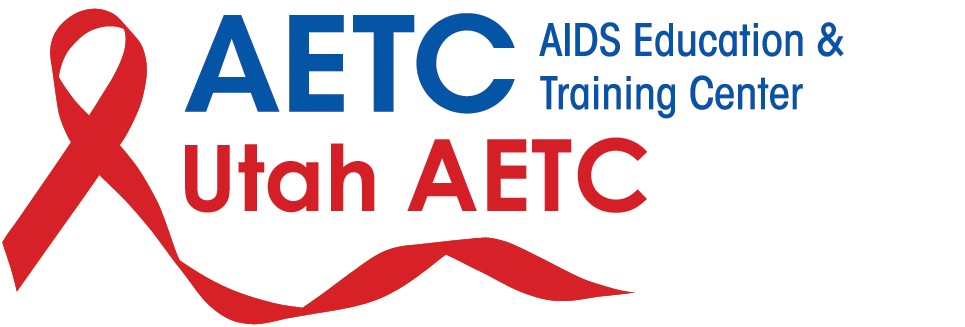 diversity/utah.edu/centers/airc/
No conflicts of interest or relationships to disclose
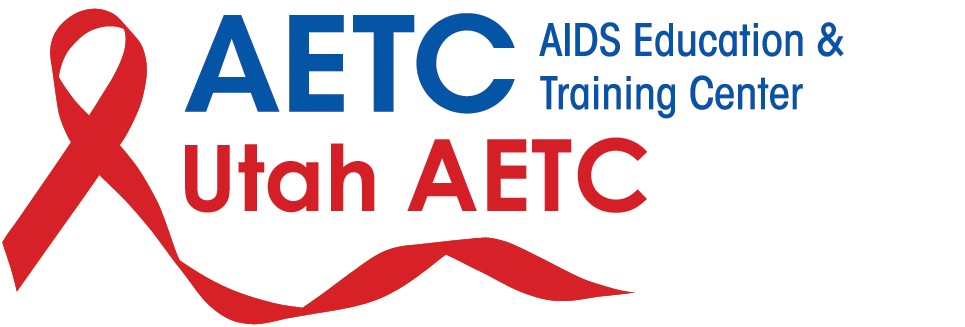 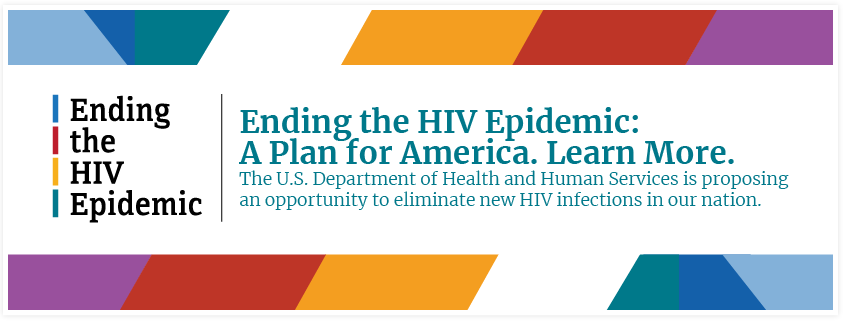 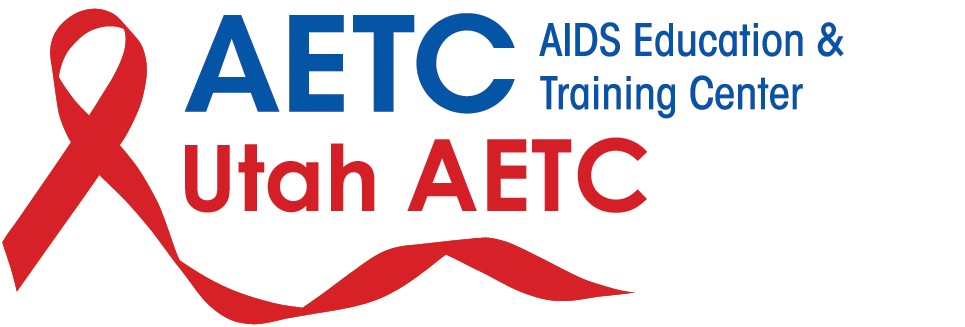 https://www.cdc.gov/actagainstaids/index.html
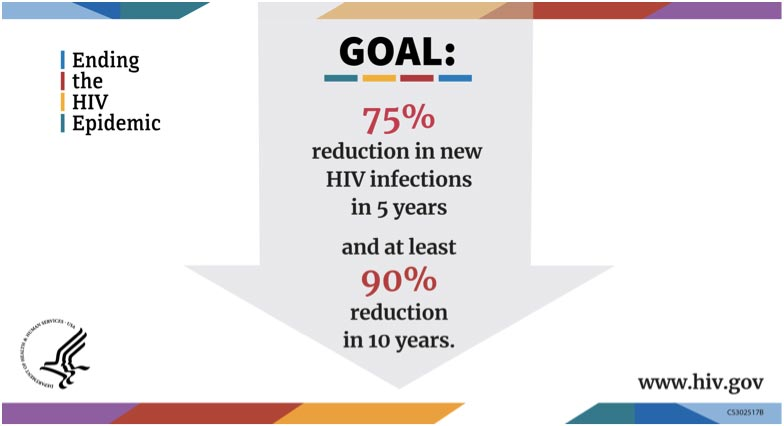 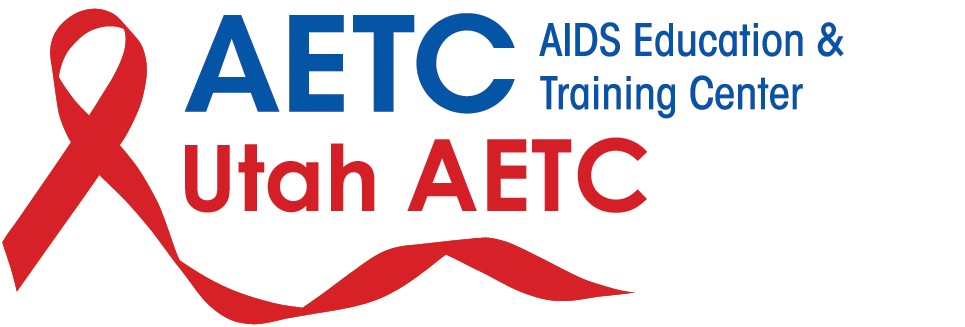 https://www.hiv.gov/federal-response/ending-the-hiv-epidemic/overview?s_cid=ht_endinghivinternet0006
HIV prep
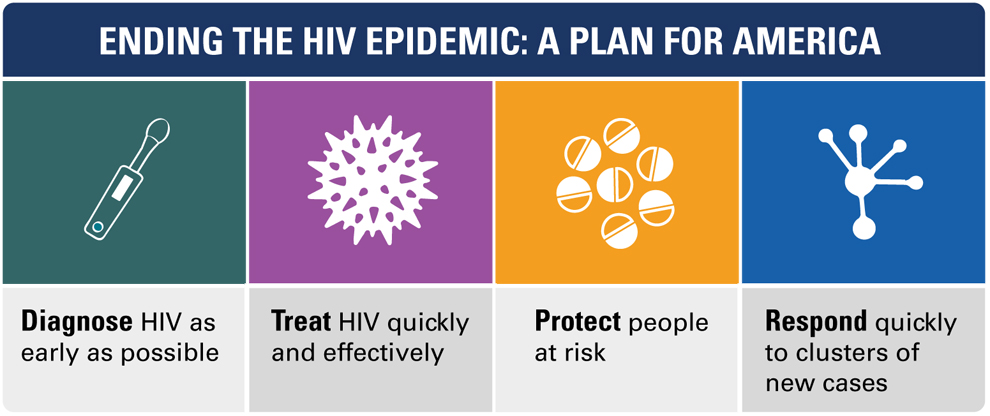 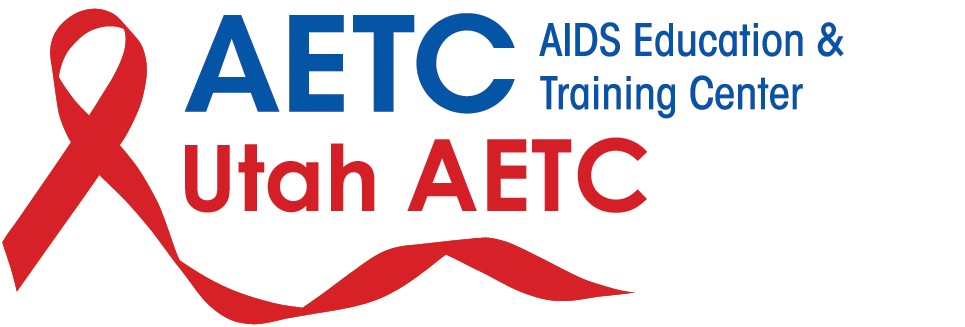 https://www.cdc.gov/vitalsigns/end-hiv/index.html
Objectives
Identify patients at risk for acquiring HIV and when to recommend HIV PrEP (Pre-Exposure Prophylaxis)
Properly prescribe and monitor HIV PrEP according to DHHS guidelines
Updates on FTC/TAF (Descovy)
Identify patients who may be candidates for HIV nPEP (non-occupational Post Exposure Prophylaxis)
Review how PrEP may be implemented into your practice
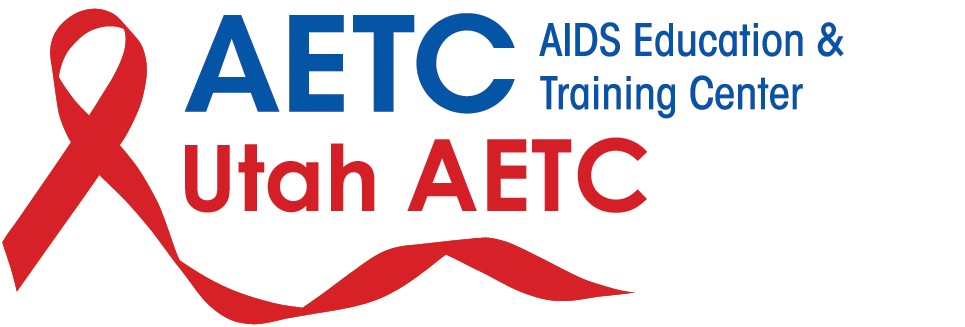 New HIV Diagnosis in Utah
In 2019: 
134 New HIV Diagnoses
2,625 People Living with Diagnosed HIV
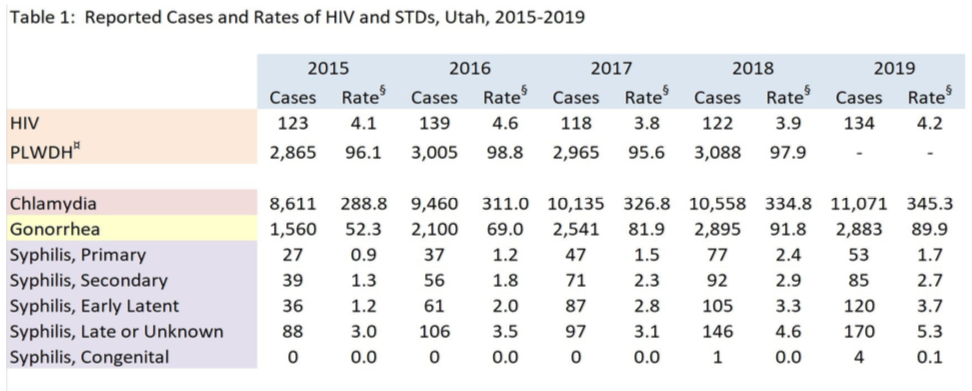 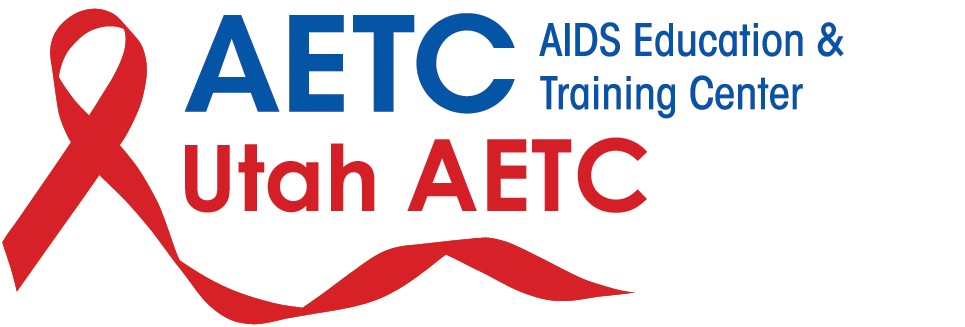 https://ptc.health.utah.gov/wp-content/uploads/2020/09/2019_HIV-and-STD-Prevention-and-Surveillance-Program_Surveillance-Update.pdf
Geography of HIV Diagnosis in Utah
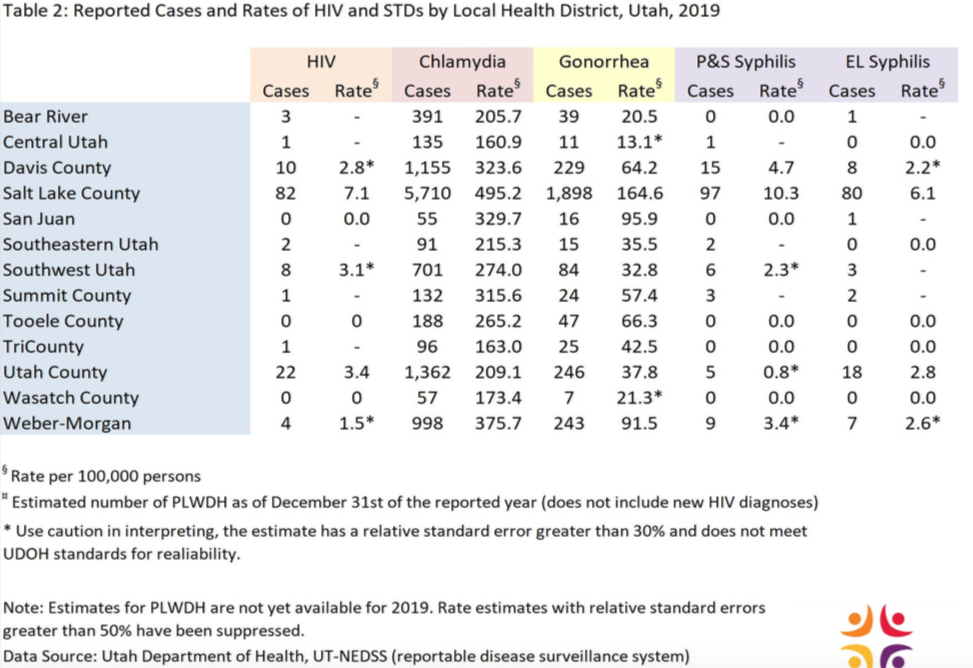 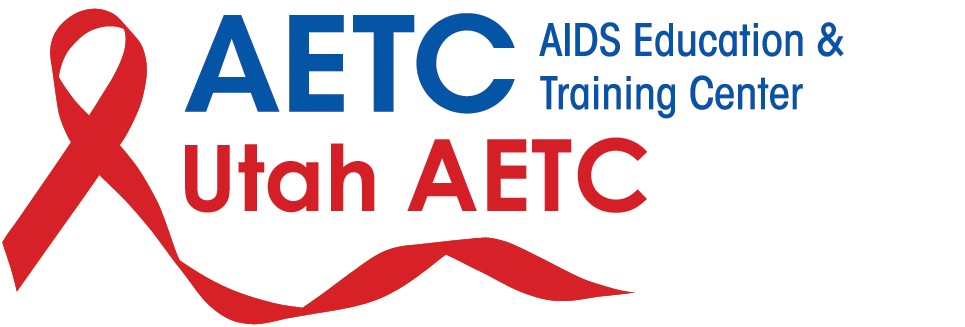 https://ptc.health.utah.gov/wp-content/uploads/2020/09/2019_HIV-and-STD-Prevention-and-Surveillance-Program_Surveillance-Update.pdf
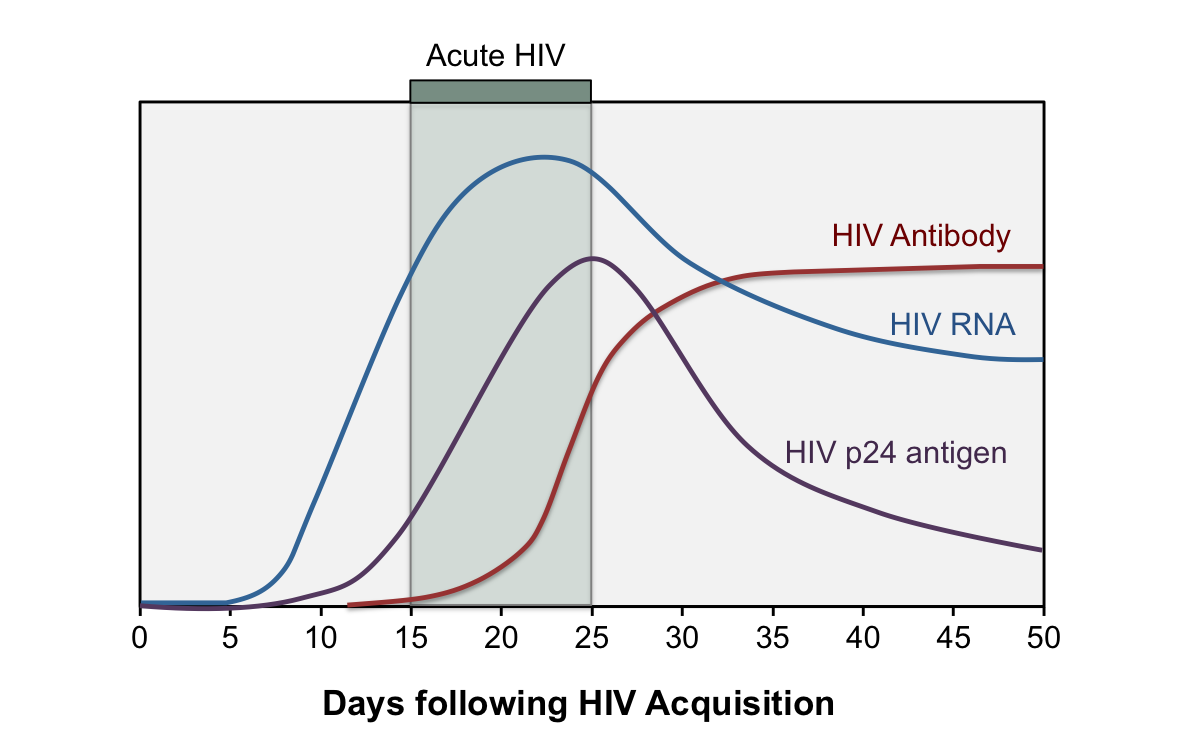 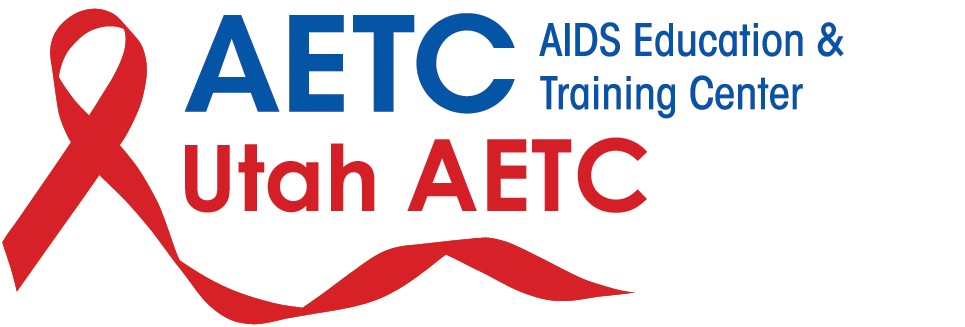 [Speaker Notes: Acute HIV is defined as the phase of HIV disease that occurs immediately after HIV acquisition and is characterized by detectable HIV RNA or HIV p24 antigen in the absence of anti-HIV antibodies

The laboratory diagnosis of acute HIV-1 infection is most reliably made with a positive HIV RNA (or HIV-1 p24 antigen) with a concomitant negative (or indeterminate) HIV antibody assay 

Since HIV p24 antigen is detected approximately 1 week prior to HIV antibody, the fourth-generation HIV antigen-antibody tests have become an attractive initial screening test that has improved diagnosis of persons with acute HIV infection

Regardless of what immunoassay is used, initial laboratory testing will fail to detect some individuals with very recent HIV infection. Thus, for individuals in whom initial HIV testing is nonreactive but acute HIV infection is strongly suspected, HIV RNA testing should be performed

Initial immune response
The uncontrolled initial burst of viremia in the acute phase typically causes very high plasma HIV RNA levels, often greater than 100,000 copies/mL, and is associated with a surge of inflammatory cytokines]
Fiebig Laboratory Staging of Early HIV Infection
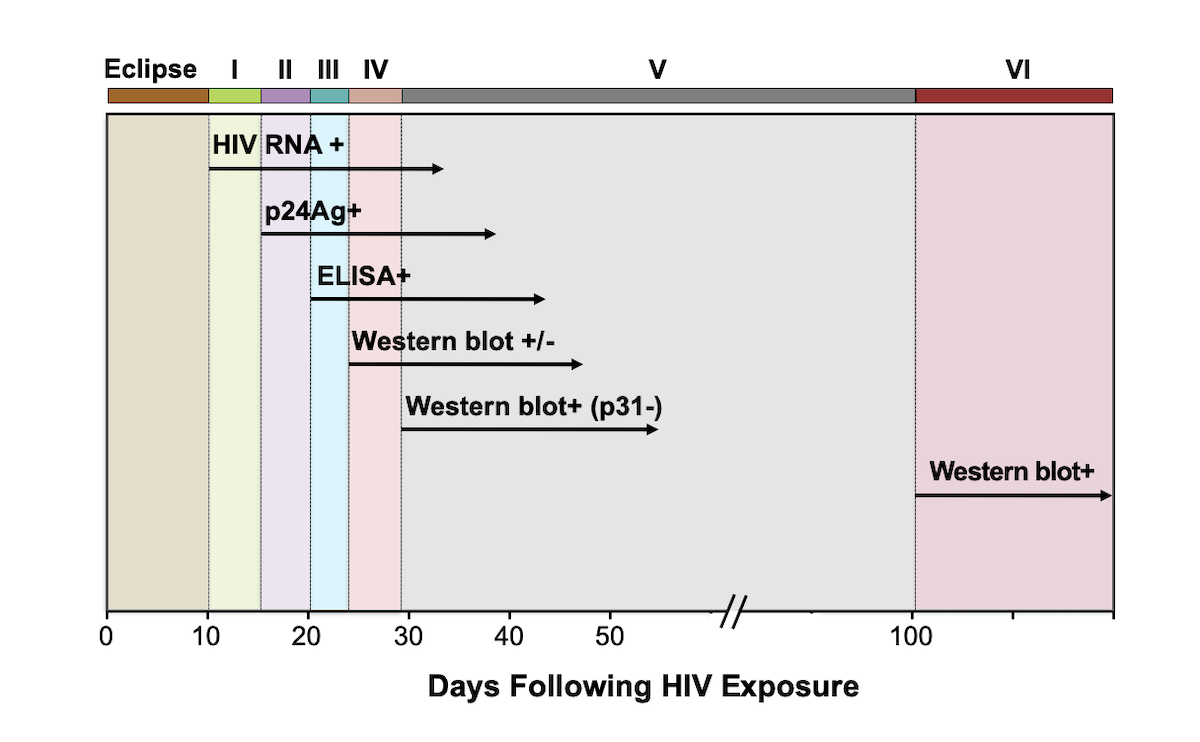 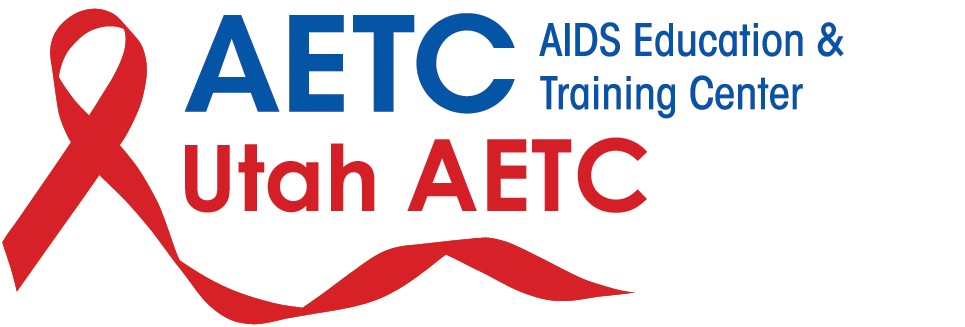 Acute HIV Infection
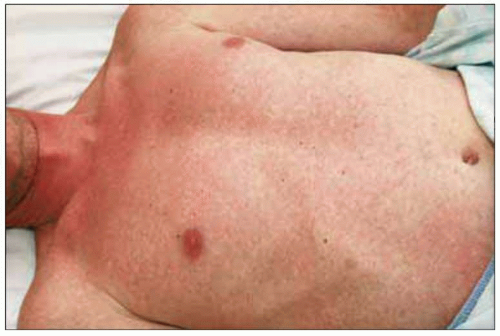 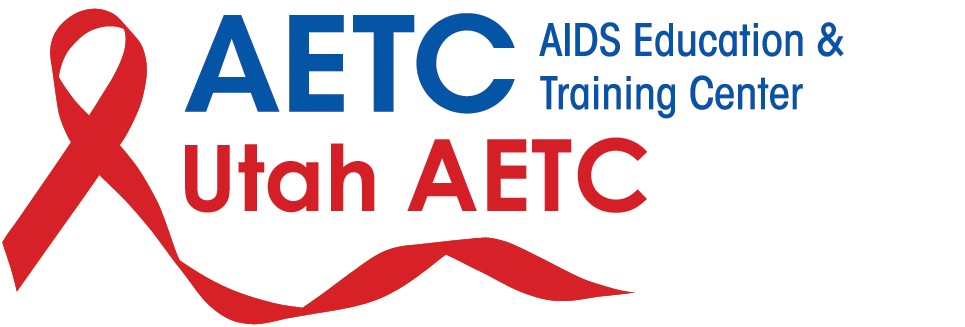 Skin rash
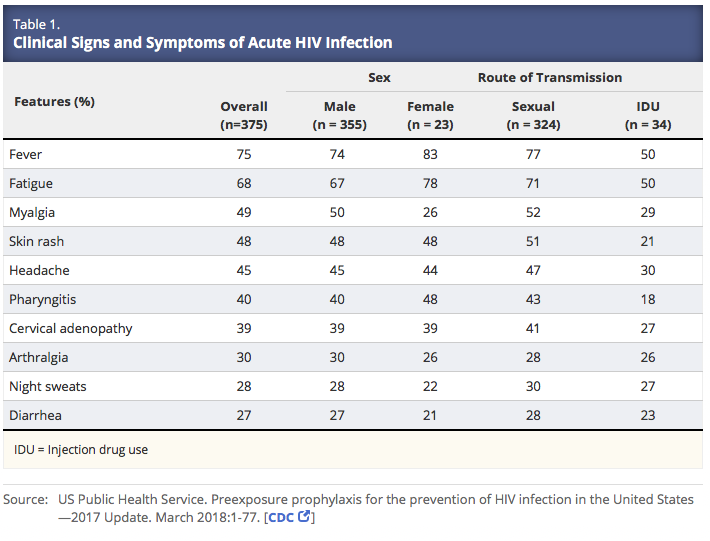 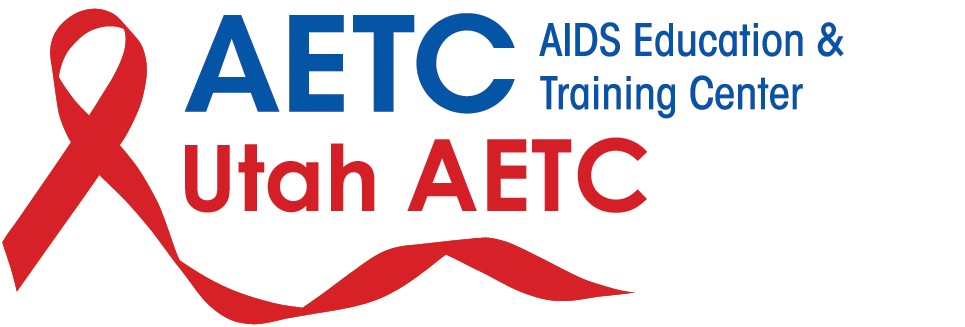 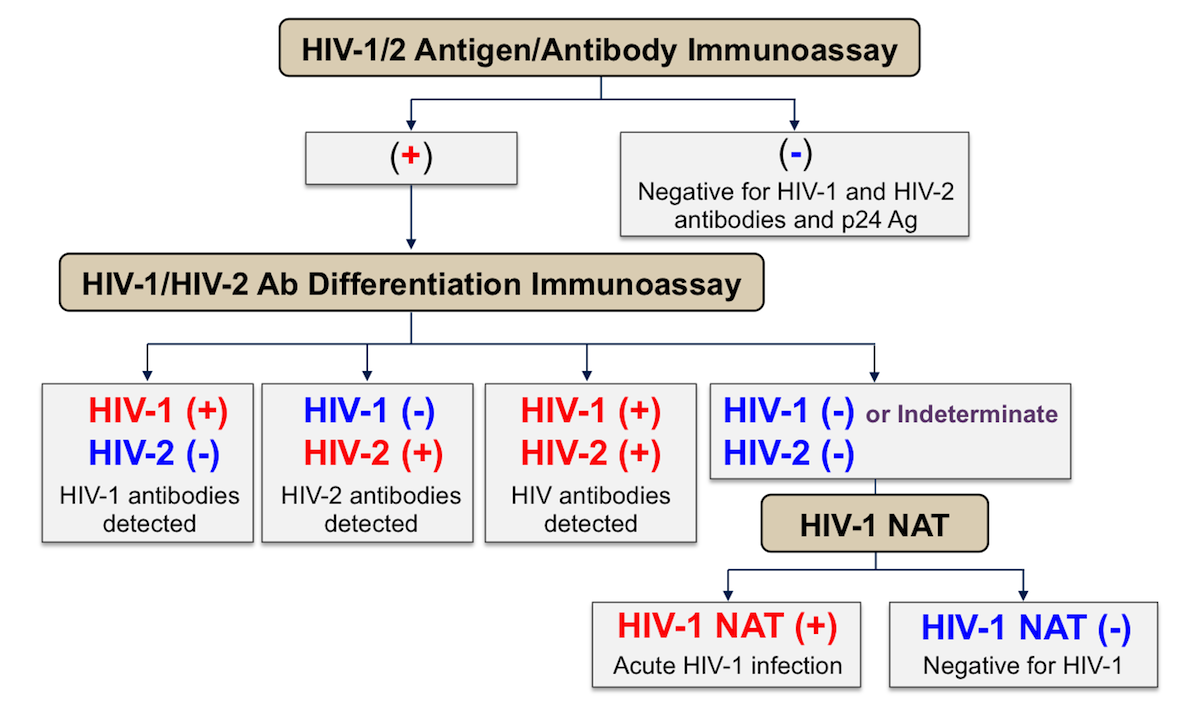 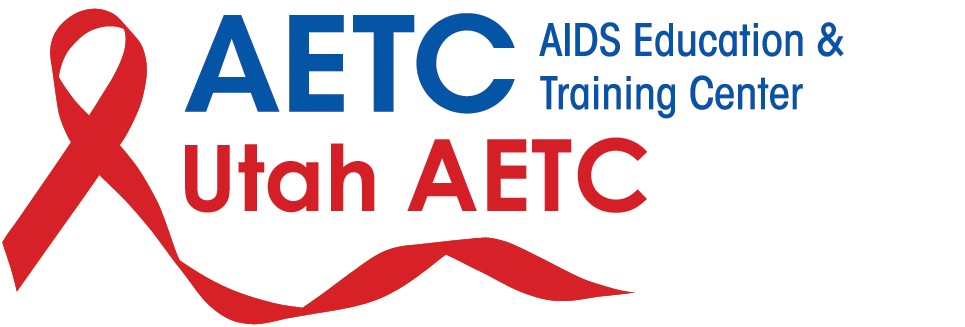 https://stacks.cdc.gov/view/cdc/50872
[Speaker Notes: The traditional HIV testing algorithm previously recommended by the Centers for Disease Control and Prevention (CDC) involved using an HIV enzyme immunoassay (EIA) as the screening assay and HIV Western immunoblot (or indirect HIV immunofluorescence assay) as the supplemental (confirmatory) test.

 In June 2014, the CDC and the Association of Public Health Laboratories (APHL) published new HIV testing recommendations that use a fourth-generation HIV-1/2 antigen (p24)/antibody combination assay as the screening test and an HIV-1/2 differentiation immunoassay as a follow-up differentiation assay for all positive screening tests (Figure 1). 

When the initial antigen-antibody screening test is positive, but the HIV-1/2 differentiation test is negative, an HIV-1 RNA assay is performed to determine whether the individual has acute HIV infection or a false-positive screening test.

The major advantage of the new testing algorithm is improved detection of persons with acute HIV infection (when compared with conventional third-generation EIA tests). 

Nevertheless, persons with very early acute infection likely will not be detected using the p24/antibody combination assay, but may be detected with an HIV-1 RNA assay. Accordingly, if acute HIV infection is clinically suspected, an HIV RNA test should be ordered as part of the diagnostic evaluation. 

The second major advantage of this new testing algorithm is the ability of the HIV-1/2 differentiation assay to detect unsuspected HIV-2 infection. The fourth-generation antigen/antibody combination assay and the HIV-1/2 differentiation assay are commercially available and can be performed rapidly.]
Prevent
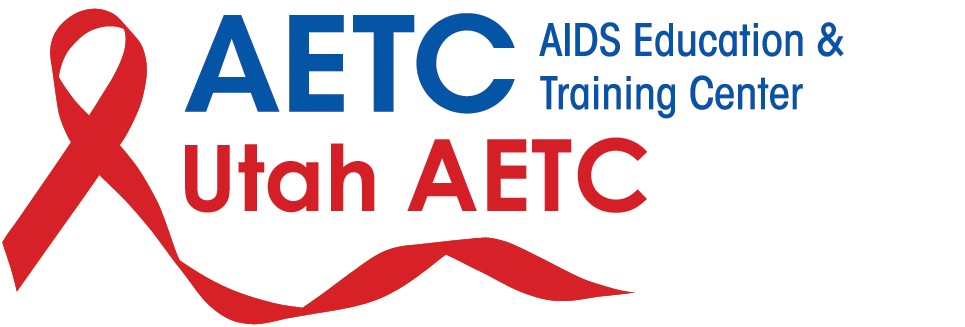 https://www.cdc.gov/mmwr/volumes/68/wr/mm6827a1.htm
[Speaker Notes: A prevention strategy in which individuals at highest risk of HIV infection take a medication regularly (along with continued behavioral risk-reduction strategies) to prevent HIV infection.
Truvada was approved for HIV PrEP by the FDA in July 2012 and is a fixed dose combination of tenofovir and emtricitabine.
Truvada is modestly effective at reducing Herpes Simplex (HSV) acquisition and has reduced the rate of Hepatitis B acquisition in certain populations.1, 2, 3]
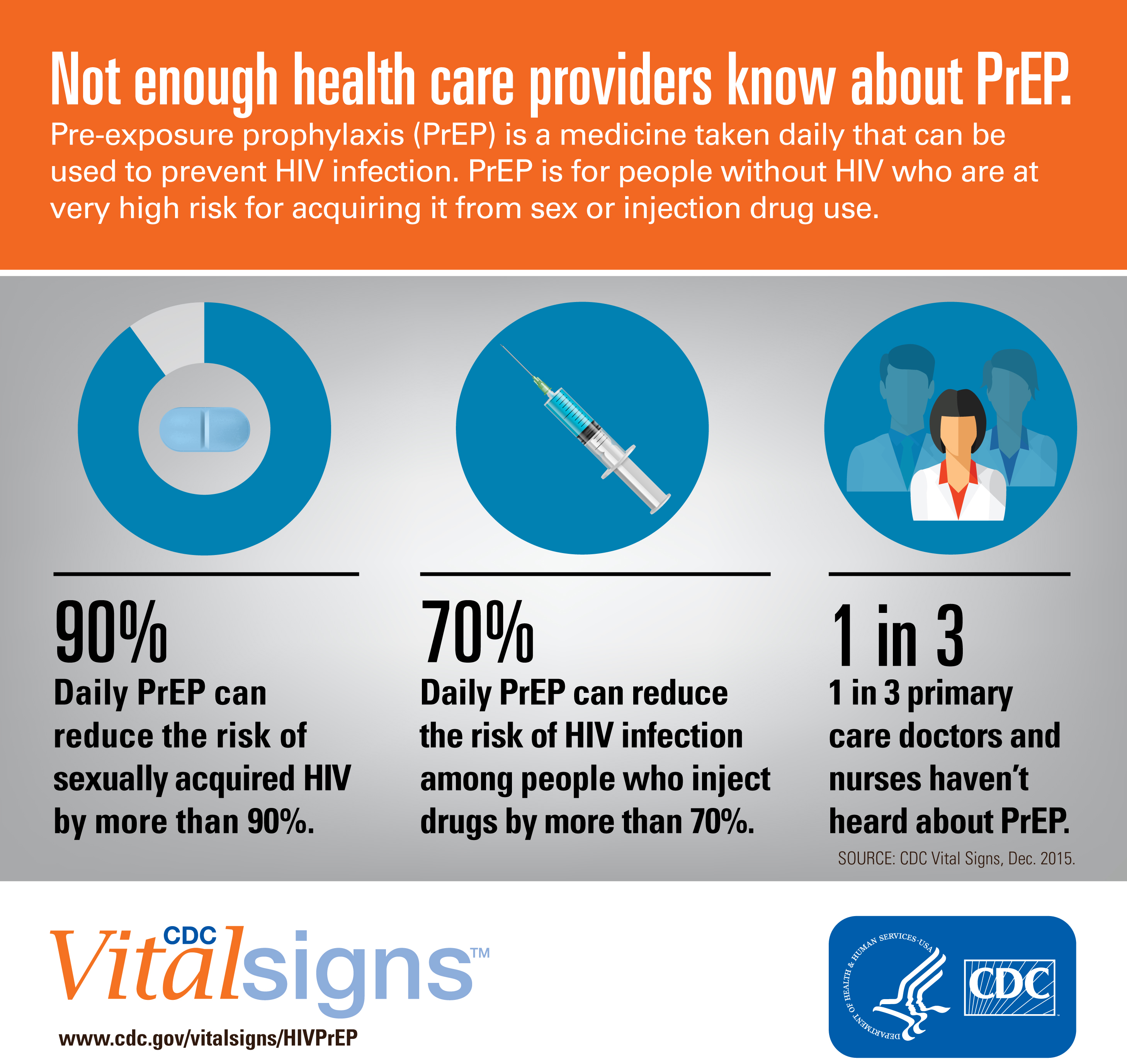 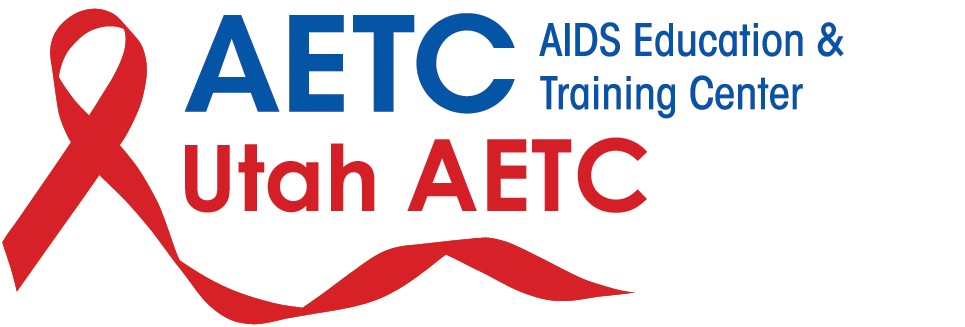 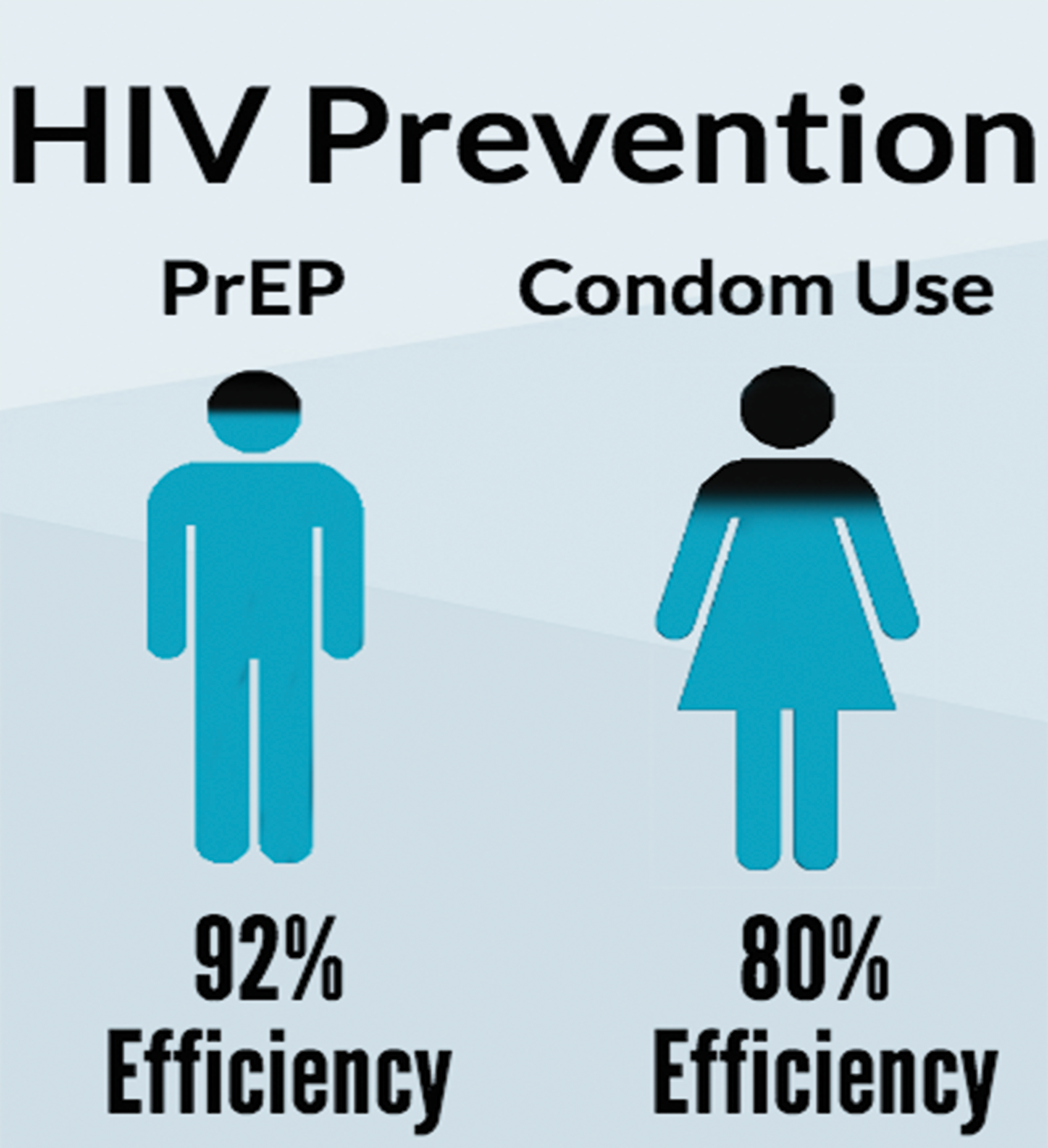 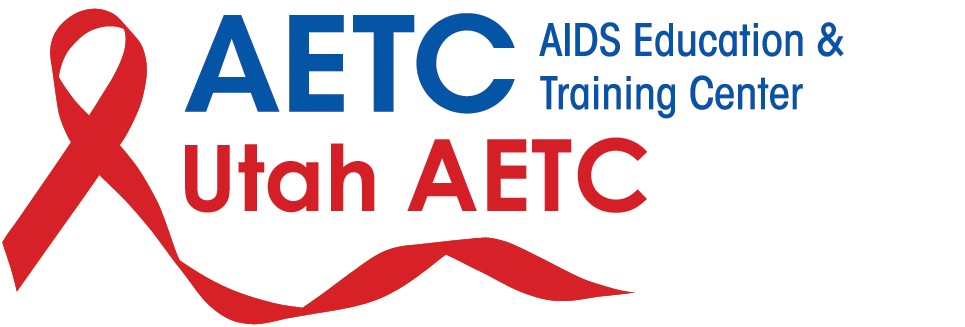 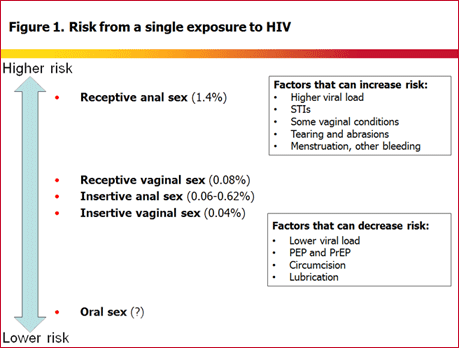 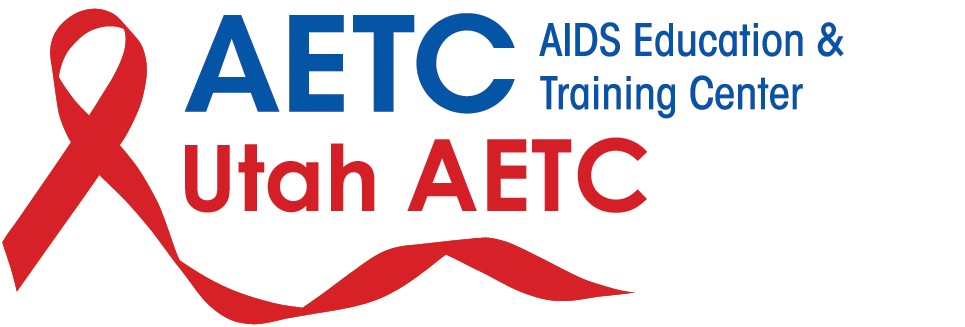 Prevention Science Overview: Biomedical Intervention Efficacy
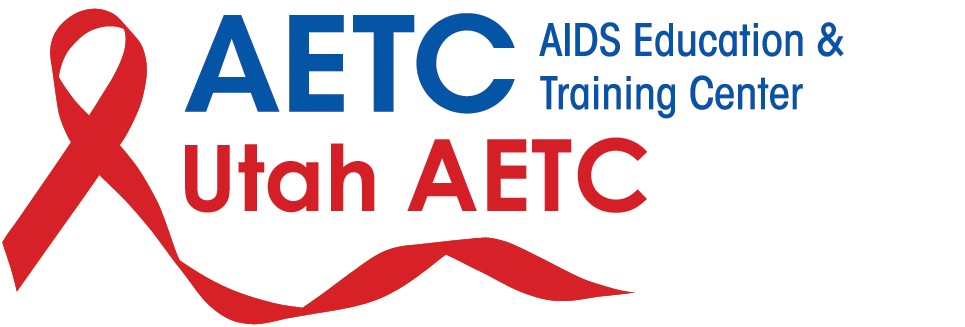 Modified from Abdool Karim, Lancet, 2011
[Speaker Notes: So, if we put this information in the context of other studies, if PrEP is taken as prescribed, the efficacy is huge, approaching almost 100% efficacy at preventing HIV infection.]
PrEP for HIV Prevention: Candidates
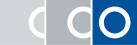 https://www.cdc.gov/hiv/pdf/risk/prep/cdc-hiv-prep-guidelines-2017.pdf
Slide credit: clinicaloptions.com
[Speaker Notes: GOOD  Social history including SEXUAL/Social HISTORY

CDC, Centers for Disease Control and Prevention; MSM, men who have sex with men; PrEP, pre-exposure prophylaxis; STI, sexually transmitted infection.]
Laboratory Tests and Other Diagnostic Procedures
HIV serology
HIV 1 / 2-  Ag/Ab with reflex to confirmation -
STD testing
GC/CT- throat, urine and rectal 
Baseline and every 3 months for MSM and heterosexual if Hx STD
Syphilis 
Baseline and every 3 months for MSM and heterosexual if Hx STD
Other testing
Pregnancy test
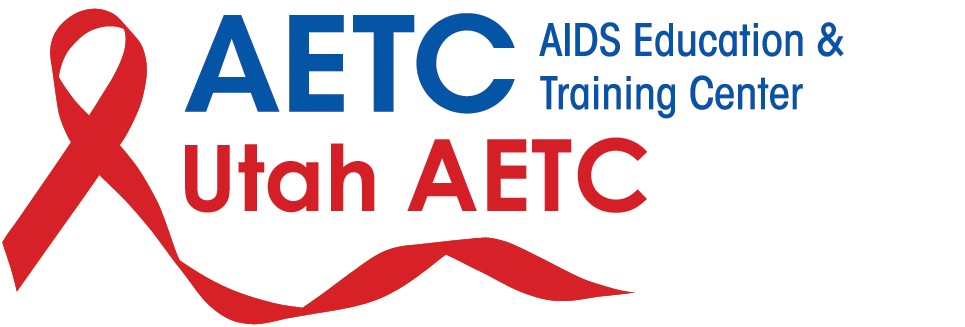 [Speaker Notes: Both the FDA labeling information6 and the perinatal antiretroviral treatment guidelines124 permit off-label use in pregnancy. However, data directly related to the safety of PrEP use for a developing fetus are limited. 

In the PrEP trials with heterosexual women, medication was promptly discontinued for those who became pregnant, so the safety for exposed fetuses could not be adequately assessed 

Additionally, TDF and FTC are widely used for the treatment of HIV infection and continued during pregnancies that occur126-128. The data on pregnancy outcomes in the Antiretroviral Pregnancy Registry provide no evidence of adverse effects among fetuses exposed to these medications.]
Patients with Chronic Active Hepatitis B Virus Infection
Hepatitis Serology (HB S Ab/Ag, HB core Ab)
HBV and HCV infection status should be documented by screening serology before TDF/FTC or FTC/TAF are prescribed as PrEP
Patients  susceptible to HBV infection should be vaccinated

Both Tenofovir DF/TAF & Emtricitabine are active against HIV infection and HBV infection 
POSITIVE for hepatitis B surface antigen (HBsAg) 
Consider referral to GI clinic 
HBV DNA Quantitative testing for the level of HBV replication before PrEP is prescribed and every 6-12 months while taking PrEP
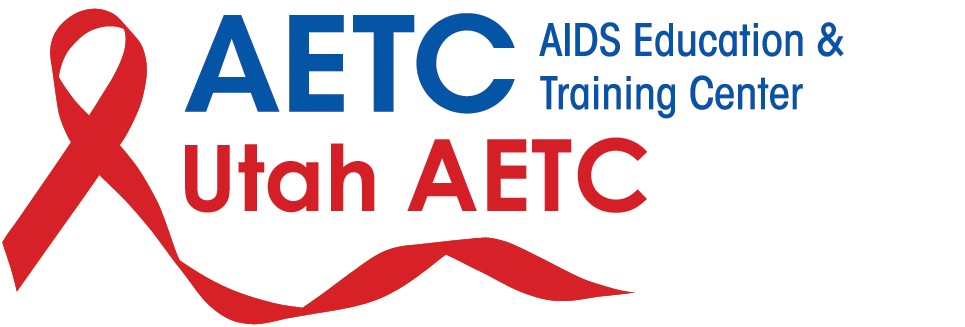 Laboratory Tests and Other Diagnostic Procedures (cont.)
Renal Function Testing
FTC/TDF (Truvada) PrEP and HBV can decrease renal function 
FTC/TAF (Descovy) less renal toxicity 
Any person with an eCrCl of <60 ml/min should NOT be prescribed  Tenofovir DF/Emtricitabine (Descovy should be used)
Any person with an eCrCl < 30 should not be prescribe Descovy 
Cockcroft-Gault Formula
Cockcroft-Gault CrCl = [(140-age) x (Wt in kg) x (0.85 if female)] / (72 x Cr)
https://www.hiv.uw.edu/page/clinical-calculators/crcl
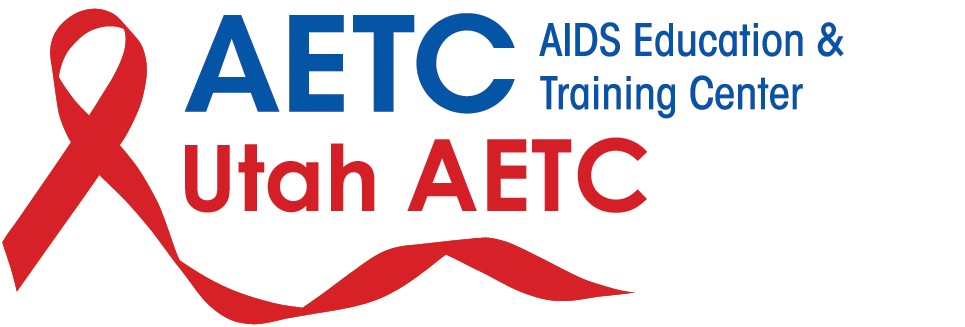 Clinical Follow-up & Monitoring: 3 months
Repeat HIV testing 
assess for signs or symptoms of acute HIV Infection
Repeat pregnancy testing 
women who may become pregnant
Prescription or refill for 90 day prescription
Assess side effects, adherence, and HIV acquisition risk behaviors
Provide support for medication adherence and risk-reduction behaviors
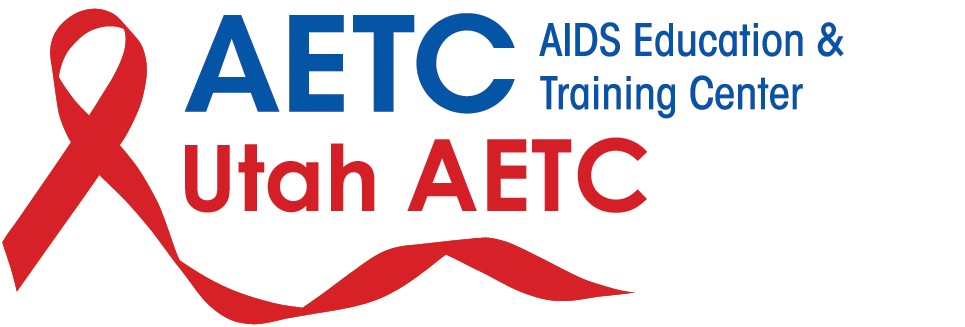 Adverse Events
AEs observed in HIV-uninfected participants in PrEP trials
Nausea, flatulence, headaches
Potential bone and renal toxicity
Known risk associated with Tenofovir DF
Potential for other serious AEs with long-term use
Tenofovir DF/Emtricitabine commonly used in HIV infection
Potential for drug-resistant HIV infection
Infrequent in clinical trials but must exclude HIV infection
1. CDC. PrEP Guideline. 2014. 2. Grant RM, et al. N Engl J Med. 2010;363:2587-2599.
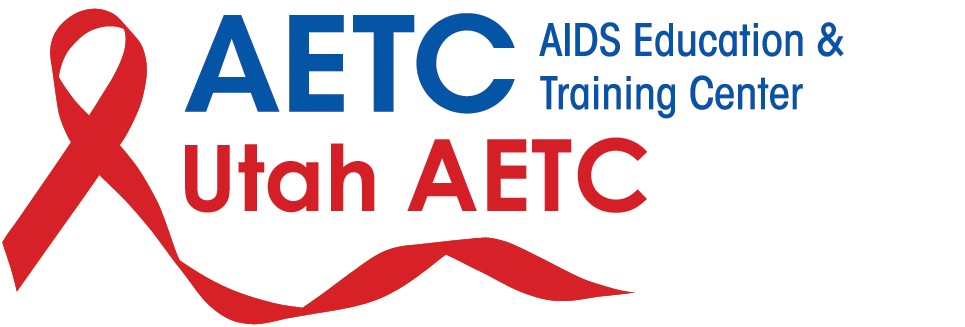 [Speaker Notes: AE, adverse event; FTC, emtricitabine; PrEP, pre-exposure prophylaxis; TDF, tenofovir. 2001

We must encourage our patients to think about the risk and benefit of PrEP because that conversation is likely going to evolve as their risks change and their health changes. We want to inform patients about adverse events observed in HIV-uninfected participants in PrEP trials. 
 
Fortunately, these adverse events have been mild and not frequently reported. In the iPrEx trial, for example, there was a small but statistically significant side effect of early nausea which likely led to some small weight loss. As we know, tenofovir is associated with bone and renal toxicity, and there is the potential for other serious adverse effects with long-term use. 
 
When counseling my patients, I often tell them about my experience with HIV therapy. I reassure them that tenofovir and FTC has been prescribed for many years in people living with HIV, and we have a lot of confidence in our knowledge of the medication. But I do explain that there are some areas where understanding is lacking. For example, I’ll say that men and women living with HIV often have many chronic health problems, and while HIV is likely the cause for that, we’re uncertain how much medications such as tenofovir and FTC contribute to that. So there is some acceptance on the part of the patient as to the potential for other adverse effects, especially with long-term use, and as was shown earlier, the potential for drug-resistant HIV infection if somebody had unrecognized acute HIV infection when they started taking PrEP.]
Drug Interactions
Tenofovir disoproxil fumarate 
Drugs that reduce renal function or compete for active renal tubular secretion 
Acyclovir, valacyclovir, cidofovir, ganciclovir, valganciclovir
Aminoglycosides
Ledipasvir/sofosbuvir
High dose or multiple NSAIDS
Creatine supplement

Emtricitabine
No significant interactions
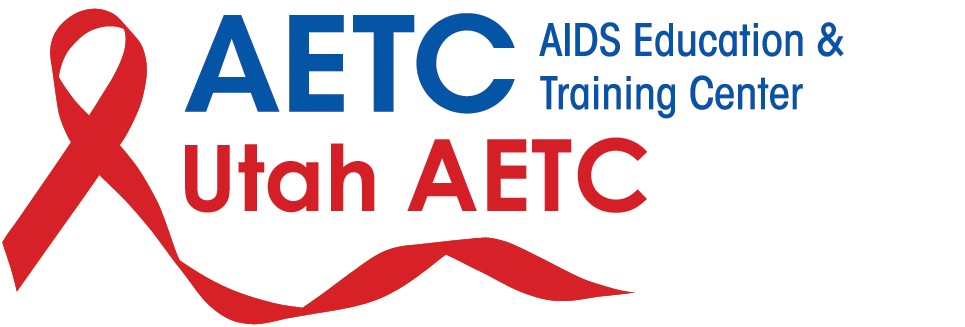 [Speaker Notes: Competition for active renal tubular secretion which can increase the concentration of TFV in the kidneys (MRP2, MRP4, OAT1)
Creatine  is used to improve athletic performance and increase muscle strength]
Key Considerations with HIV PrEP
HIV PrEP with TDF/FTC (Truvada) is >80-90% effective, assuming excellent adherence
Failures with good adherence are quite rare
Side effects are generally mild and transient
Screen for HIV (Ag/Ab test)  before starting
Individuals continue to have high risk of STI’s after starting HIV PrEP – regular screening is important  (every 3 months)
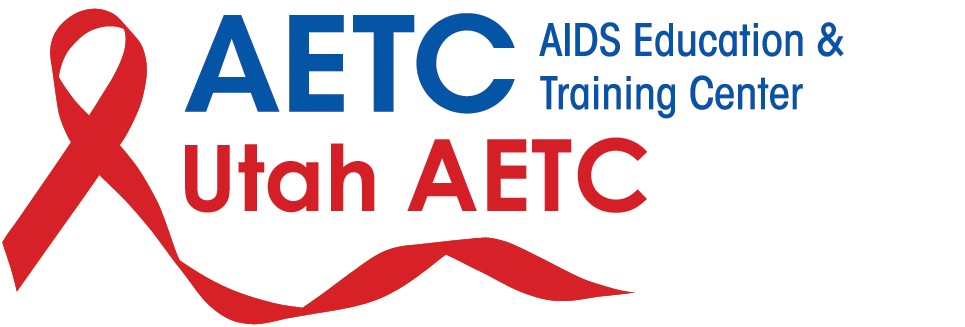 Sources: PrEP Guidelines, aidsinfo.nih.gov or cdc.gov
HIV PrEP- failures
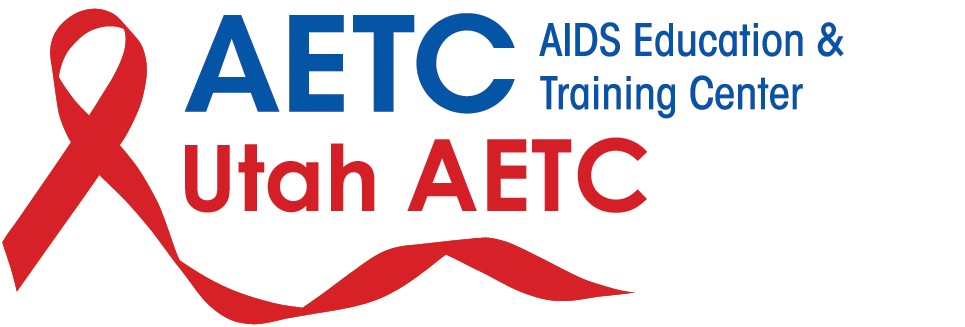 PrEP Works, but Adherence Is Critical
1. Grant RM, et al. N Engl J Med. 2010;363:2587-2599. 2. Grant RM, et al. Lancet Infect Dis. 2014; 14:820-829. 3. Baeten JM, et al. N Engl J Med. 2012;367:399-410. 4. Thigpen MC, et al. N Engl J Med. 2012;367:423-434. 5. Choopanya K, et al. Lancet. 2013;381:2083-2090. 6. Van Damme L, et al. N Engl J Med. 2012;367:411-422. 7. Marrazzo J, et al. CROI 2013. Abstract 26LB.
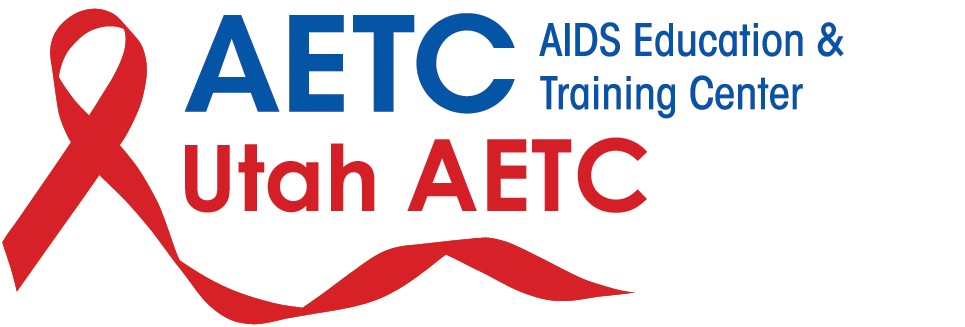 [Speaker Notes: FTC, emtricitabine; NR, not reported; PrEP, pre-exposure prophylaxis; TDF, tenofovir disoproxil fumarate; TFV, tenofovir.

Oral PrEP works, but adherence is critical. For IPrEx, when you analyze efficacy with the detection of tenofovir in the person’s blood, it showed that if you took tenofovir as instructed, the efficacy of PrEP was 92%.]
PrEP adherence
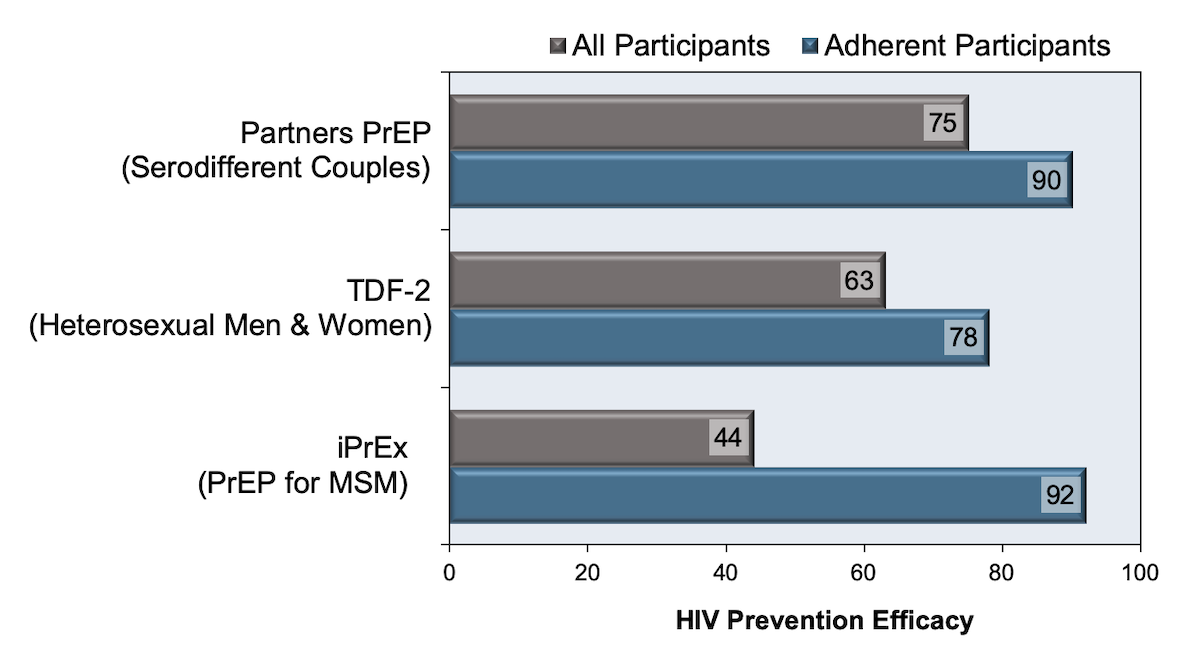 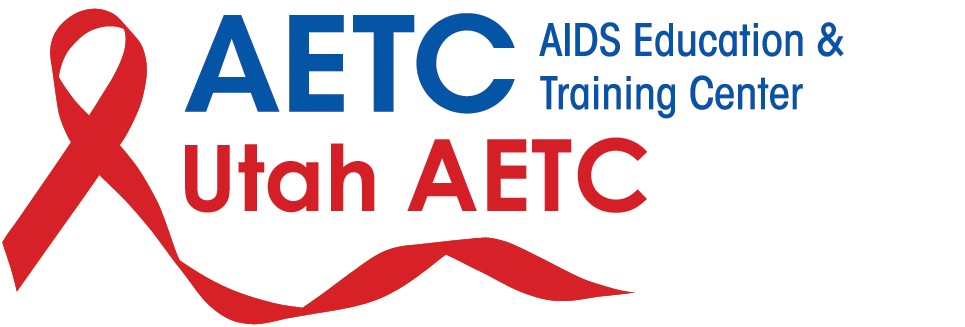 30
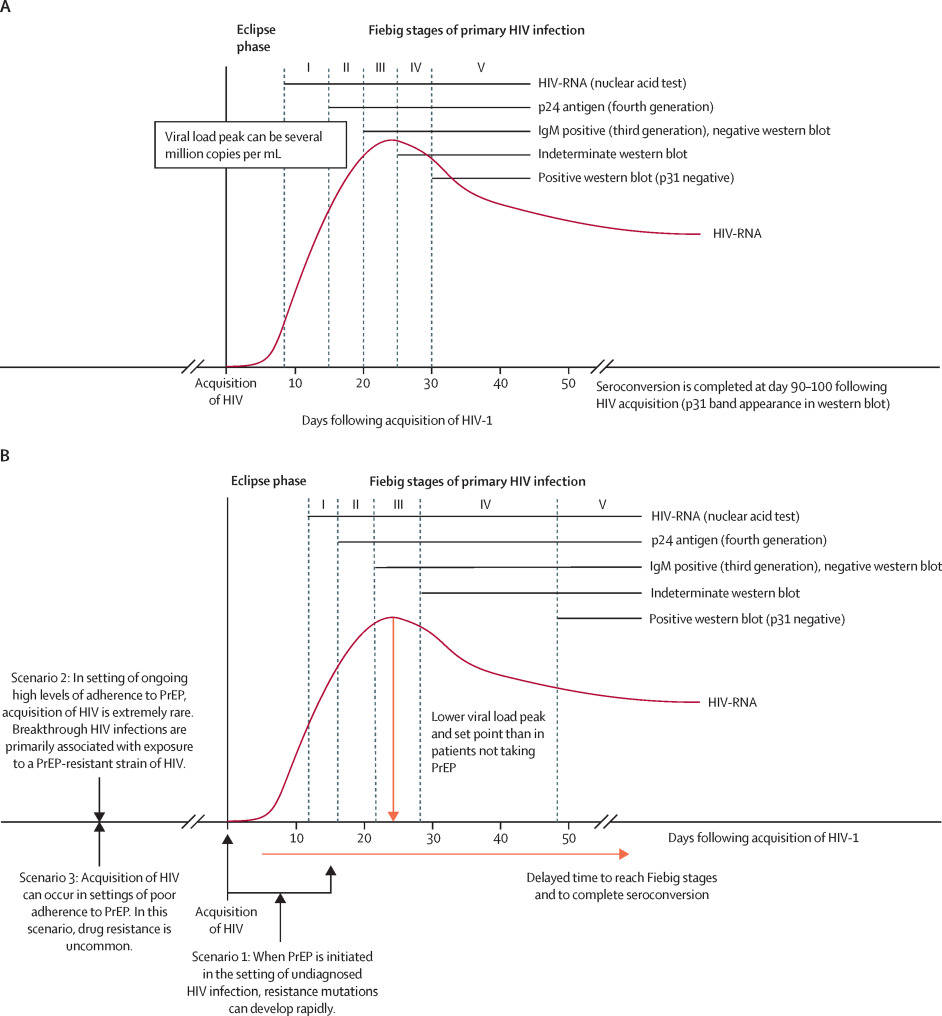 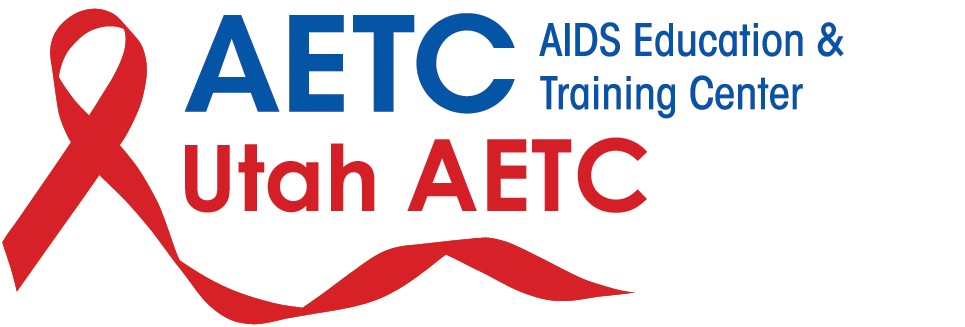 PrEP failure
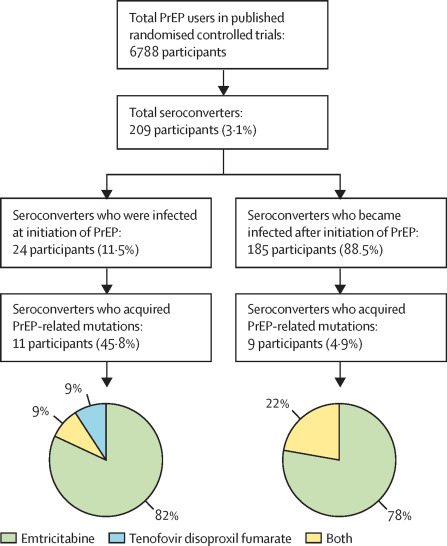 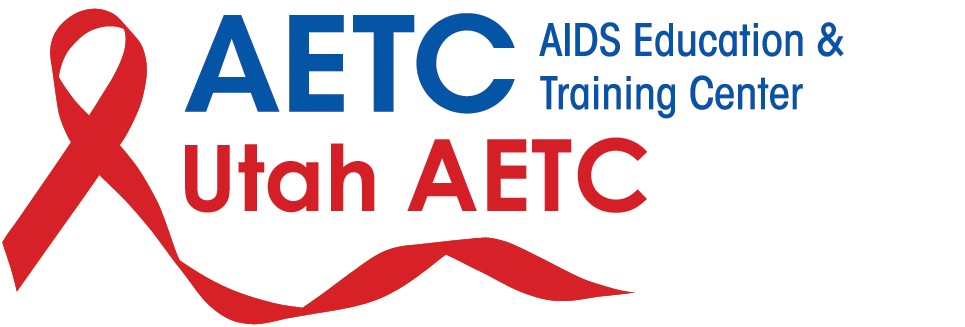 Primary HIV-1 infection in users of pre-exposure prophylaxis/The Lancet HIV-Vol-8, issue 3
Counseling
Key messages in efficacy:
When taken daily with excellent adherence, PrEP is over 90% effective for preventing HIV (CDC)
Protective drug levels 
Rectal tissues after 7 days
Blood & vaginal tissues after 20 days
If planning to stop PrEP, continue PrEP for 28 days after last potential HIV exposure
PrEP does not prevent gonorrhea, chlamydia, syphilis, genital warts, herpes, or Hepatitis C
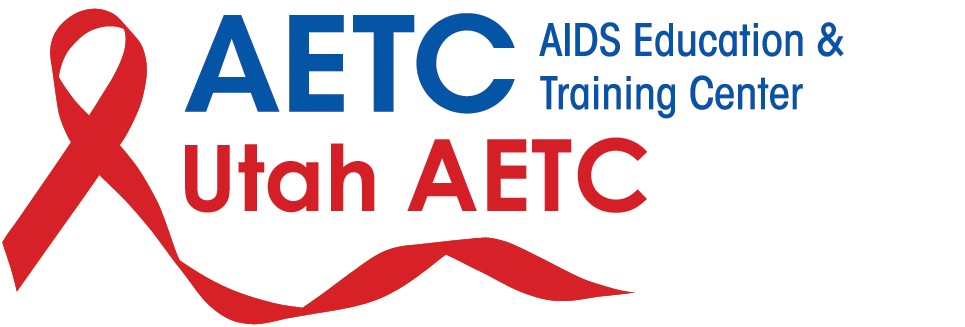 [Speaker Notes: Competition for active renal tubular secretion which can increase the concentration of TFV in the kidneys (MRP2, MRP4, OAT1)
Creatine  is used to improve athletic performance and increase muscle strength]
Key Components of Medication Adherence Counseling
Adverse events
Barriers to adherence
Missed doses 
Normalization and nonjudgement
Emphasize importance of adherence
Patient self-reporting may not reflect actual adherence
1. CDC. PrEP Guideline. 2014. 2. Van Der Straten A, et al. CROI 2014. Abstract 44. 3. Baxi SM, et al. CROI 2014. Abstract 953.
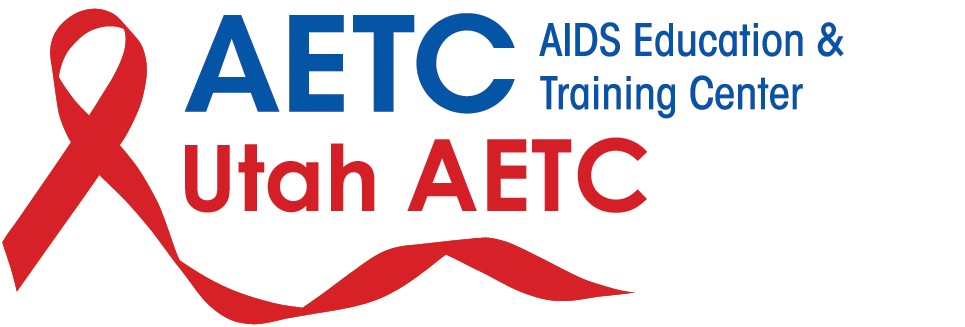 [Speaker Notes: Key components of medication adherence counseling include addressing adverse effects. So if somebody’s having persistent nausea, altered bowel movements, we want to try and identify ways in which we can reduce that adverse effect burden. We want to identify barriers to adherence, which may include shift work issues such as our case or logistical issues—getting to the pharmacy—financial issues with copayments, etc. 
 
Respond to missed doses with normalization, nonjudgment, and emphasize the importance of adherence. Keep in mind, patient self-reporting of adherence may not reflect actual adherence. We can use other methods for this, although many are not available in the clinical realm, and that includes therapeutic drug monitoring, and also pharmacy reporting of prescription refills.]
Accessibility to PrEP
Truvada is now generic 
Cost- 
   Most insurance plans will cover for PrEP
Prior authorization may be required (Descovy) 
Uninsured support available through Gilead advancing access program
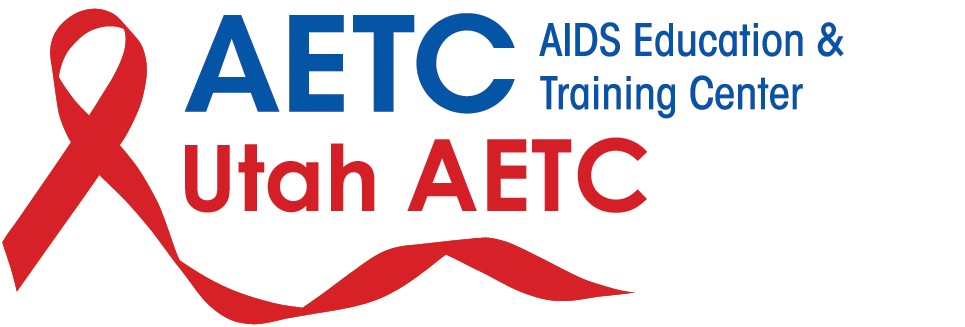 PrEP
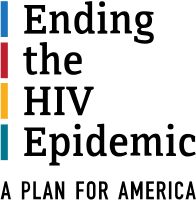 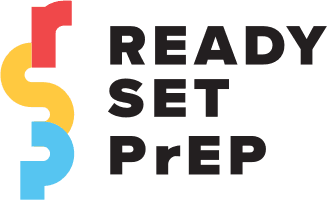 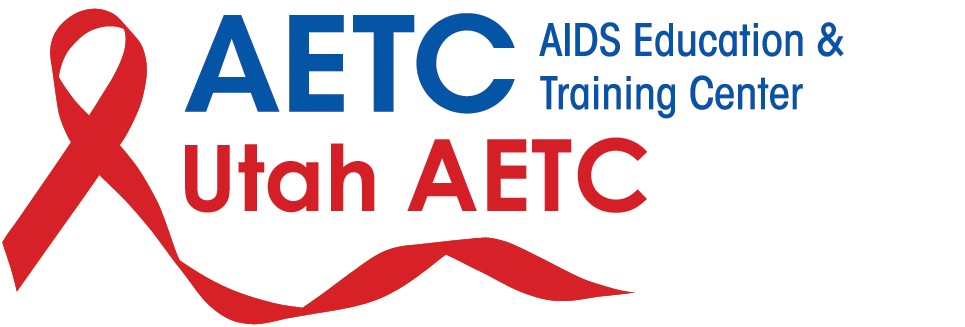 Ending the HIV Epidemic: Ready, Set, PrEP
Pre-exposure prophylaxis (or PrEP) medications are prescription medications that people take daily to significantly reduce their risk of acquiring HIV through sex. 
PrEP can stop HIV from taking hold and spreading throughout the body. Two medications are FDA-approved for use as PrEP: TRUVADA and DESCOVY. 
When taken daily, PrEP is highly effective for preventing HIV from sex.
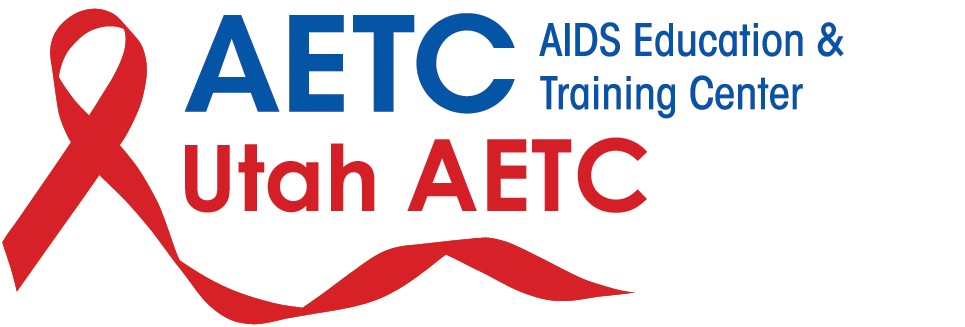 Ending the HIV Epidemic: Ready, Set, PrEP
The Ready, Set, PrEP program makes PrEP medication available at no cost for qualifying recipients. To receive PrEP medication through this program, you must:
Lack prescription drug coverage
Be tested for HIV with a negative result
Have a prescription for PrEP
Talk to your healthcare provider or find a provider at HIV.gov Locator to find out if PrEP is right for you.
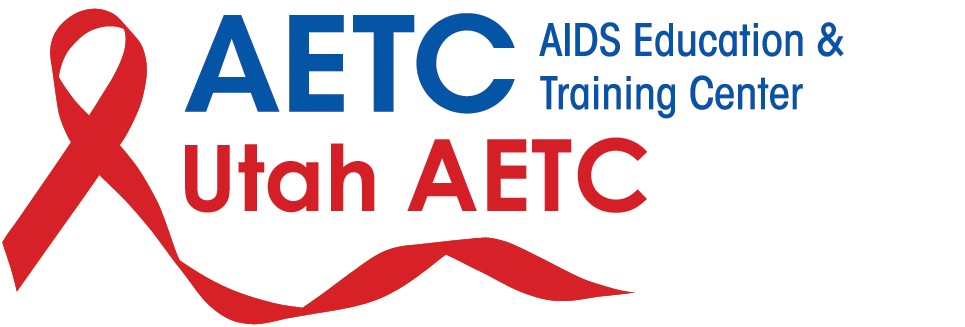 DESCOVY
Emtricitabine + Tenofovir Alafenamide FTC/TAF (Descovy)
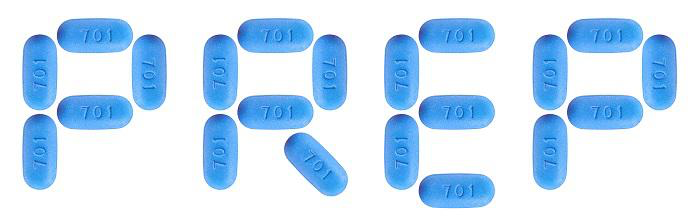 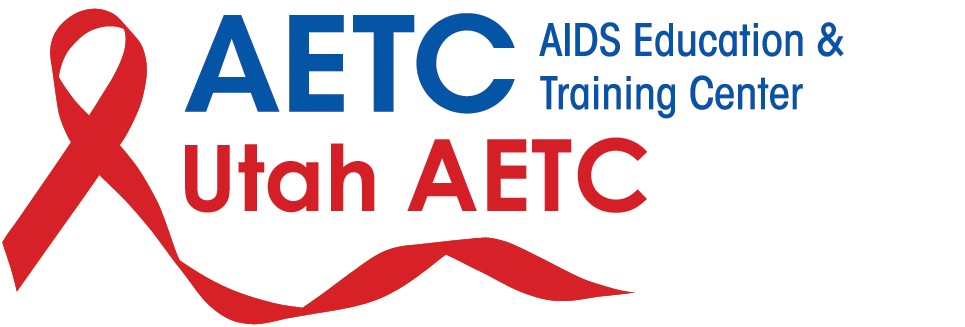 FTC/TAF vs FTC/TDF for PrEPDISCOVER: Conclusions & Concerns
Investigator conclusions:
FTC/TAF non-inferior to FTC/TDF for PrEP in high-risk cis-MSM & TGW
Both drugs well tolerated but bone & renal outcomes favored FTC/TAF
High-risk sexual behavior constant with no e/o risk compensation
Concerns:
Limited follow-up and low event rate
No participant with renal dysfunction
Generalizability
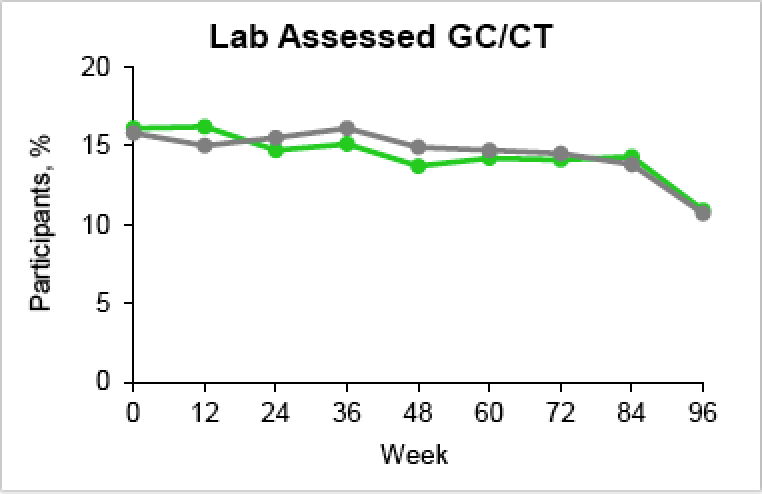 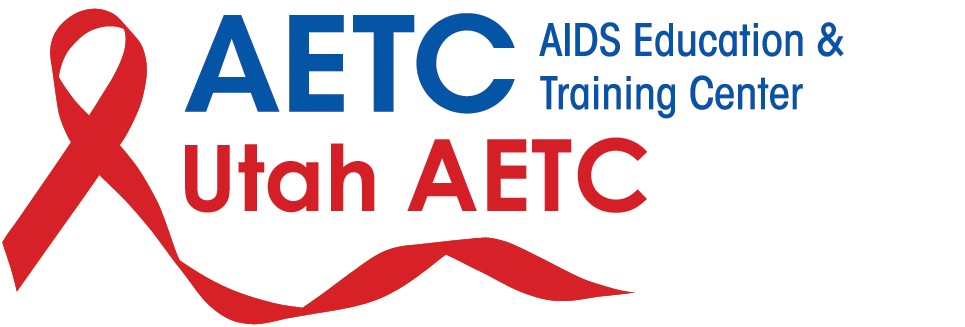 Source: Hare B et al. CROI 2019, Seattle, WA.
Considerations with FTC/TAF
Not indicated for cis-gender women or transgender men at risk for acquiring HIV through receptive vaginal  intercourse

May be associated with weight gain

Financial assistance available
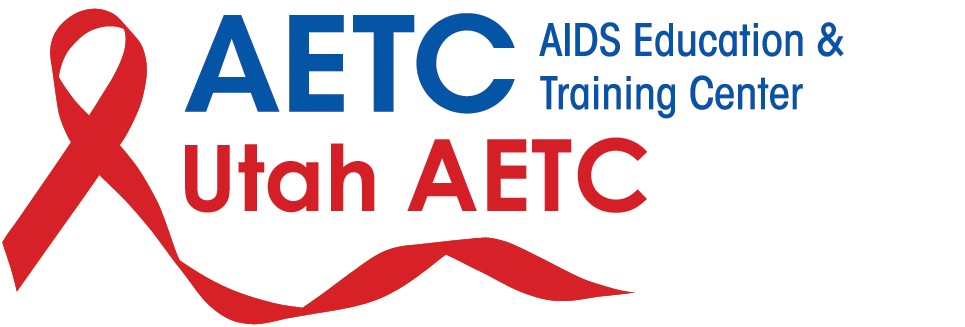 Summary of Key StudiesLong-Acting Injectable Cabotegravir for HIV PrEP
Phase 2b/3 Trials- HPTN 083: IM CAB versus TDF-FTC for PrEP in MSM & TGW- HPTN 084: IM CAB versus TDF-FTC for PrEP in Women*
Abbreviations: CAB = cabotegravir; TDF-FTC = tenofovir DF-emtricitabine; MSM = men who have sex with men; TGW = transgender women
* Women = cisgender women (assigned female sex at birth)
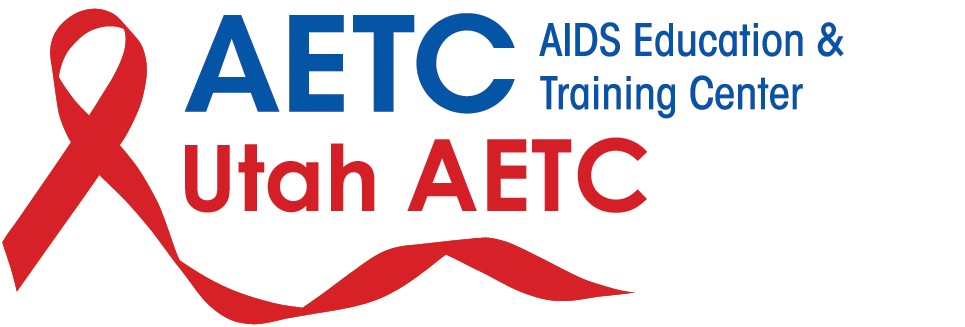 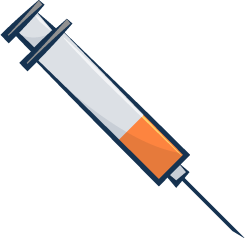 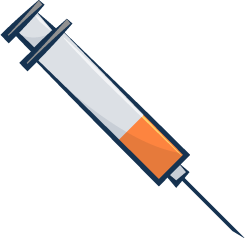 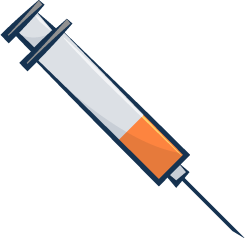 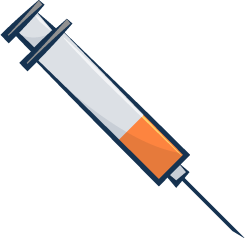 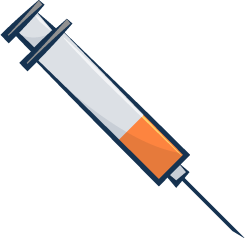 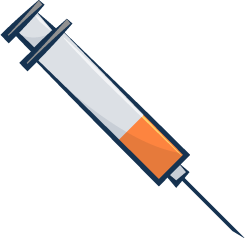 Cabotegravir for HIV PrEP
Lead-In
Cabotegravir Injections
Tail Phase*
48 Weeks
5 Weeks
4 Weeks
8 Weeks
8 Weeks
8 Weeks
8 Weeks…
Cabotegravir30 mg daily
Tenofovir DF-Emtricitabine300/200 mg daily
Cabotegravir600 mg IM every 4 weeks x 2 then every 8 weeks
*Oral tenofovir DF-emtricitabine should be initiated when the decision has been made to discontinue cabotegravir for PrEP
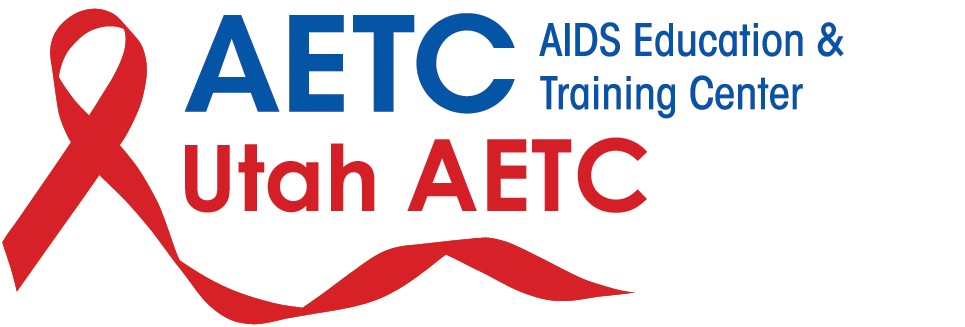 IM Cabotegravir versus TDF-FTC for PrEP in MSM and TGW HPTN 083: Results
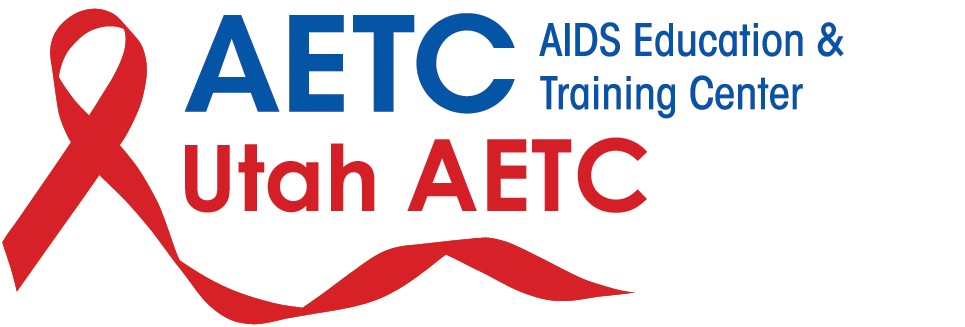 Source: Landovitz RJ, et al. AIDS.2020. Abstract OAXLB01.
IM Cabotegravir versus TDF-FTC for PrEP in Cisgender WomenHPTN 084: Results (n = 3,127 included in analysis)
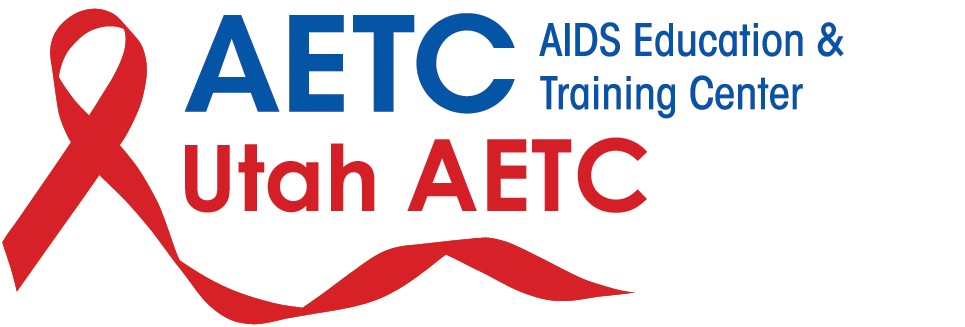 Source: Delaney-Mortiwe S, Hosseinipour M. Results Webinar. November 16, 2020.
IM Cabotegravir versus TDF-FTC for PrEP in MSM and TGW HPTN 083: Results
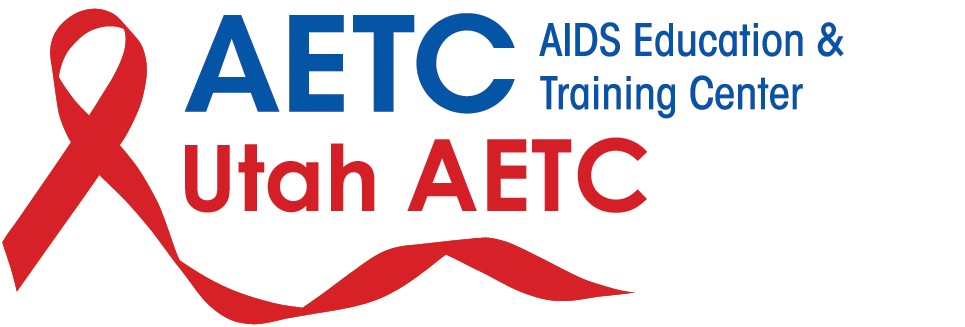 Source: Landovitz RJ, et al. AIDS.2020. Abstract OAXLB01.
IM Cabotegravir versus TDF-FTC for PrEP in Cisgender WomenHPTN 084: Results (n = 3,127 included in analysis)
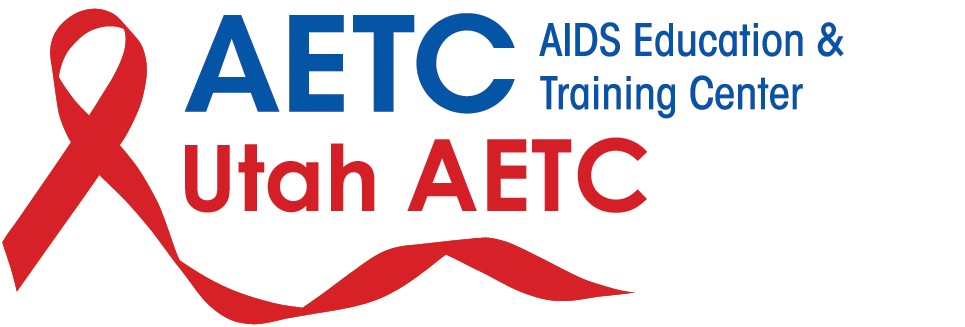 Source: Delaney-Mortiwe S, Hosseinipour M. Results Webinar. November 16, 2020.
The Prep Community Clinic
Free:  clinic visit, labs, STI testing and treatment, and Truvada/Descovy for PrEP
Only for those without insurance and making <400% FPL (<48,560/year)
2 Saturdays / month 9AM-1PM and last Tuesday after 5 PM at the UU Hospital ID clinic
Must call 801-585-2512 to schedule an appointment
Redwood Health Center
	1525 West 2100 South
	Salt Lake City, UT 84119
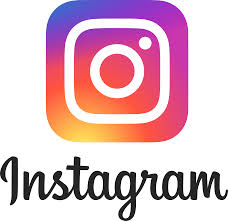 slcprep
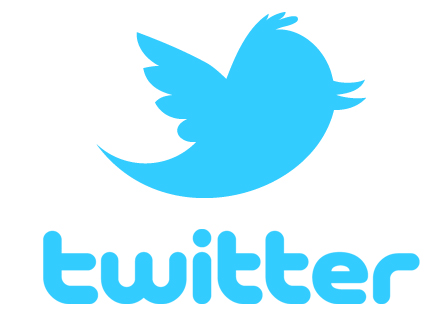 @PrEPSLC
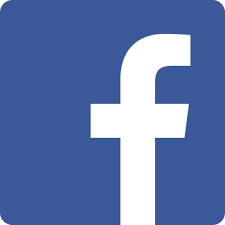 FB.com/prepslc/
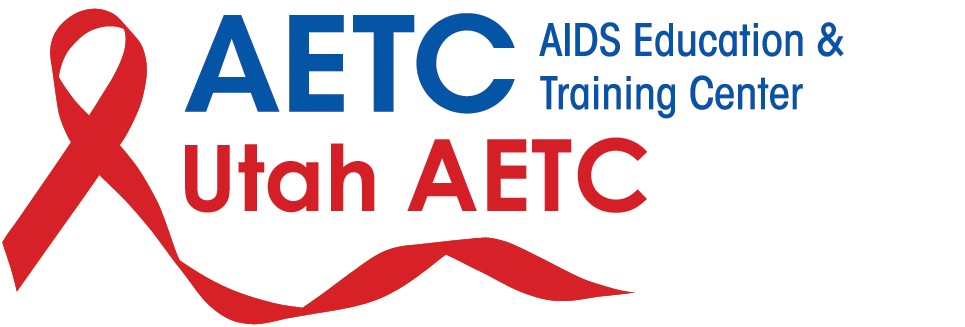 healthcare.utah.edu/locations/redwood/hiv-prep-clinic.php
Post-Exposure Prophylaxis (PEP)
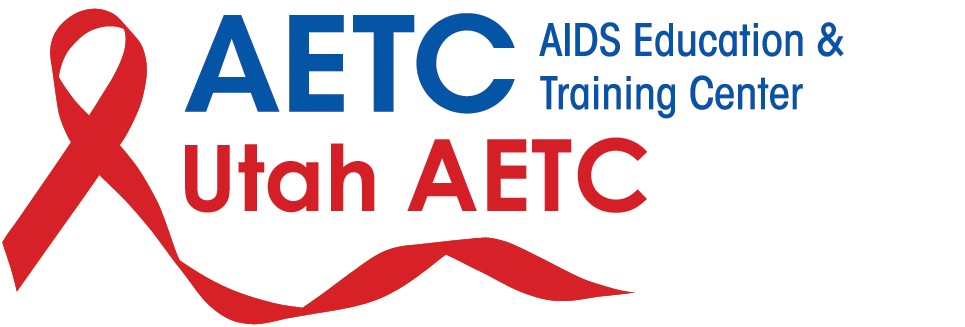 Post-Exposure Prophylaxis (PEP)
Unprotected high-risk exposure within 72 hours
Need to start PEP within 72 hours
3 drug regimen is used to treat for 28 days
FTC/TDF (Truvada) + Raltegravir (Isentress) OR Dolutegravir (Tivicay)
Baseline + 1 month + 3 month follow up testing
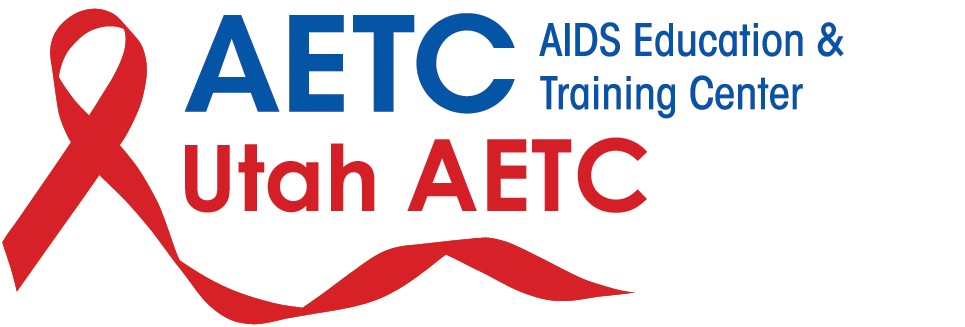 Summary
Prevention of HIV is possible
Healthcare workers are vital in Ending the Epidemic
HIV PrEP is an effective prevention method for HIV acquisition if taken daily
HIV Post Exposure Prophylaxis (nPEP) must be initiated within 72 hours of exposure
ADHERENCE is Key!!!
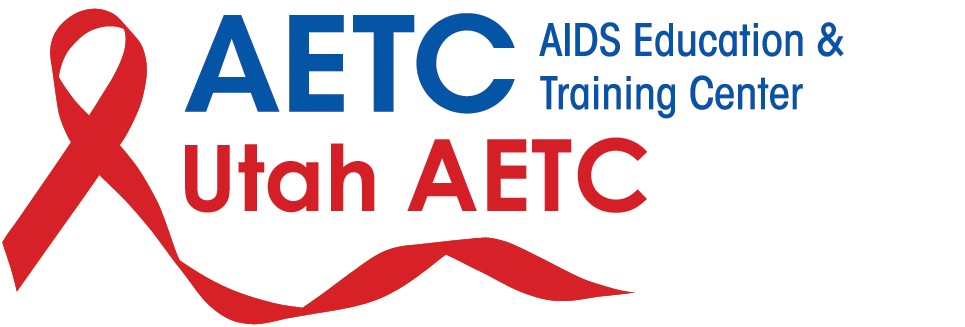 Questions?
Harry Rosado-Santos, MD, FACP, AAHIVMharry.rosado@hsc.utah.edu
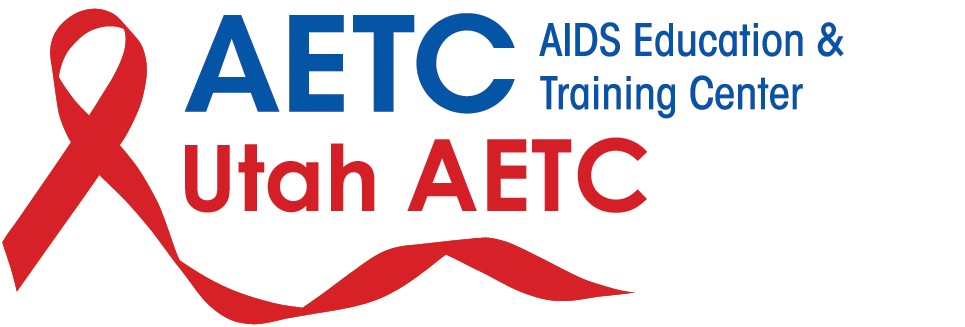 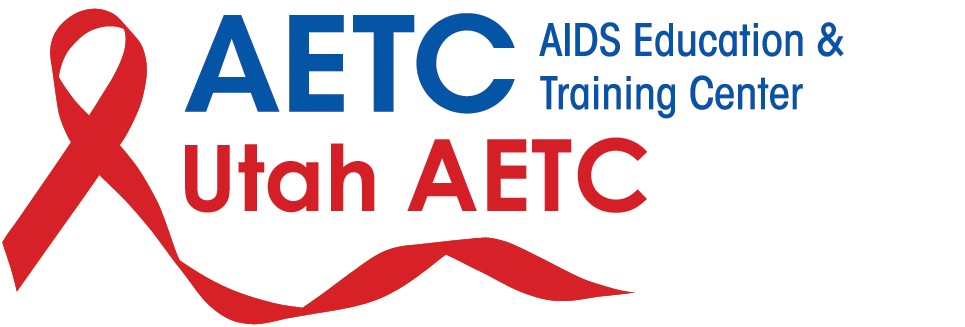 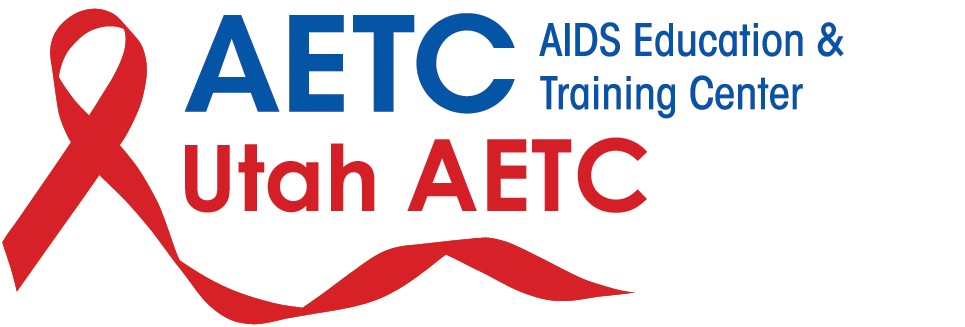